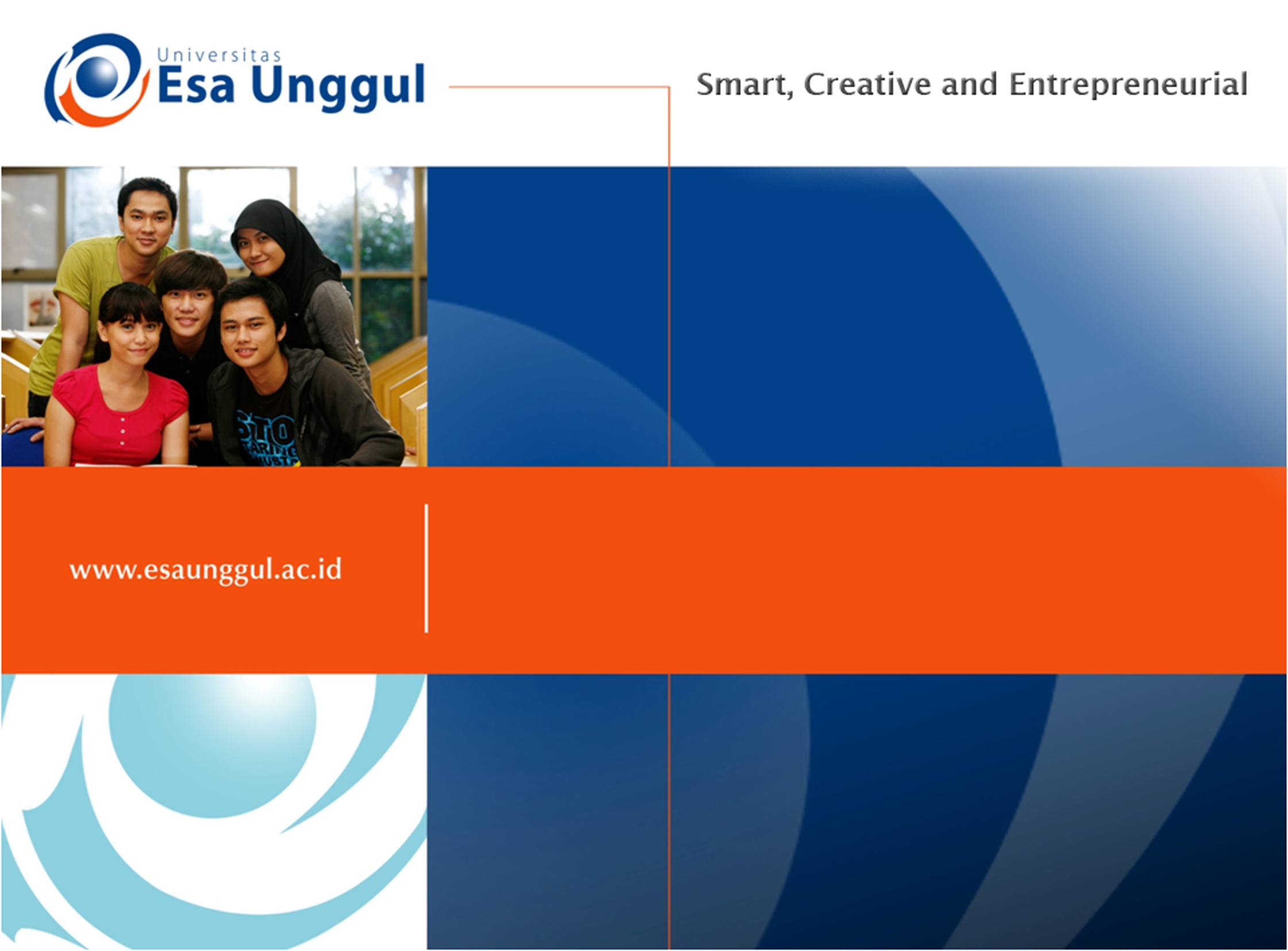 HIRARKI PERUNDANGAN

NAURI ANGGITA TEMESVARI, SKM., MKM
PRODI MIK, FIKES
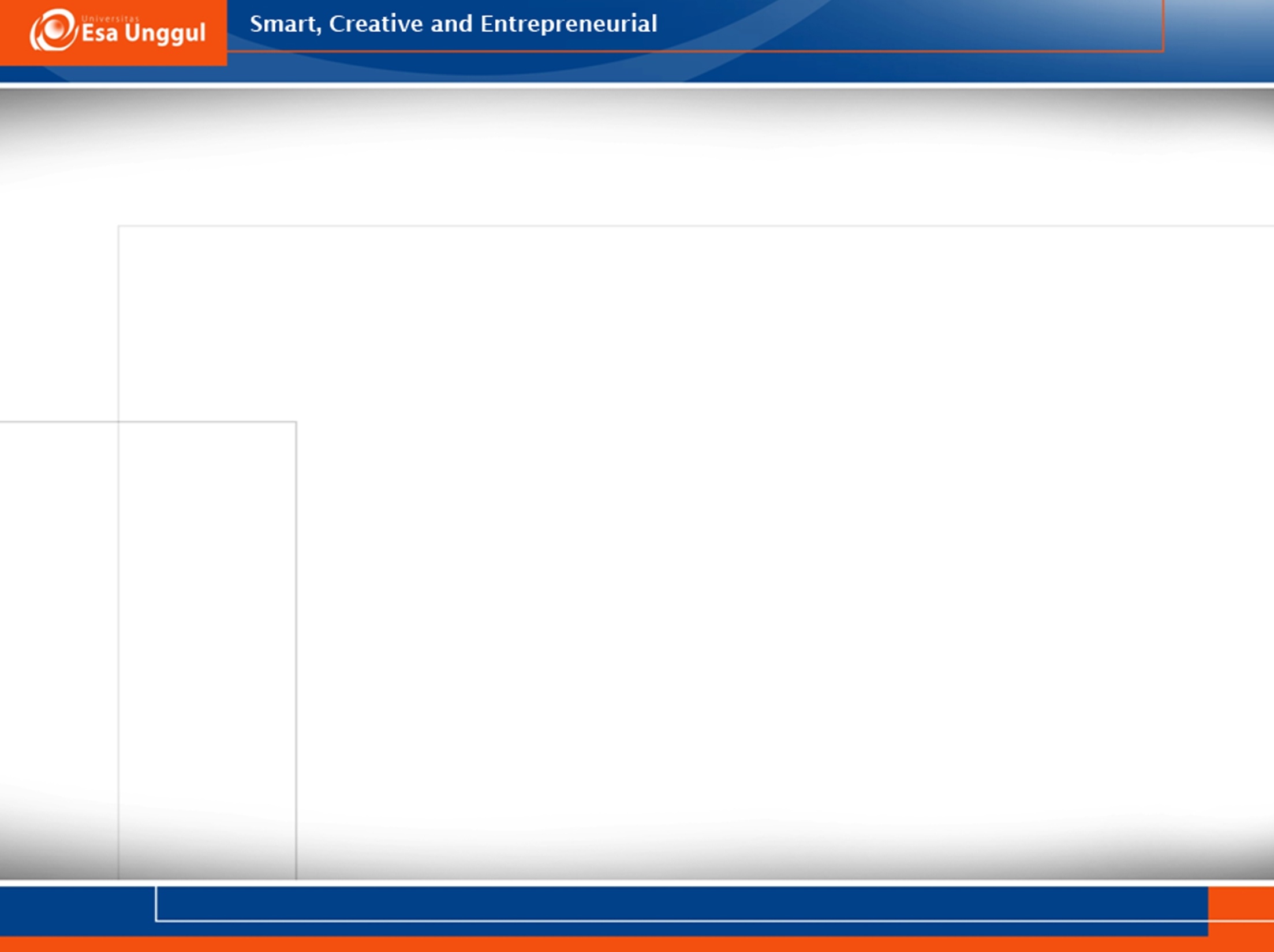 Kemampuan Akhir
Mahasiswa diharapkan mampu menjelaskan hirarki perundangan di Indonesia
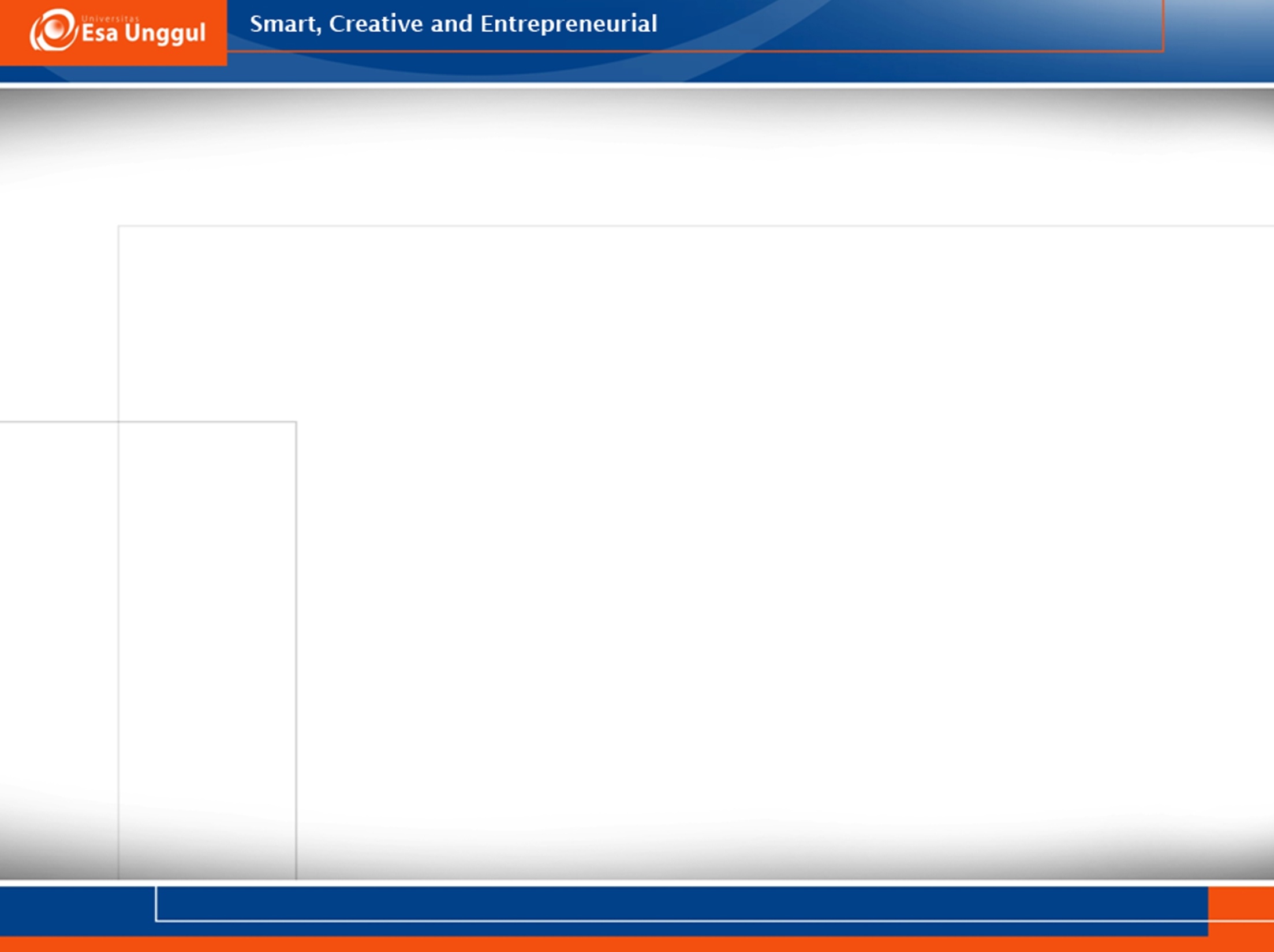 Norma Hukum
Dalam suatu sistem norma tersusun secara berlapis dalam suatu tata susunan yang berjenjang (hirarkhis). 
Suatu norma bersumber dan berdasar pada norma yang lebih tinggi, norma yang lebih tinggi ini bersumber dan berdasar pada norma yang lebih tinggi lagi, demikian seterusnya sampai pergerakan ke atas ini berhenti pada suatu norma tertinggi yang sumber dan dasar pembentukannya tidak dapat ditelusuri lagi.
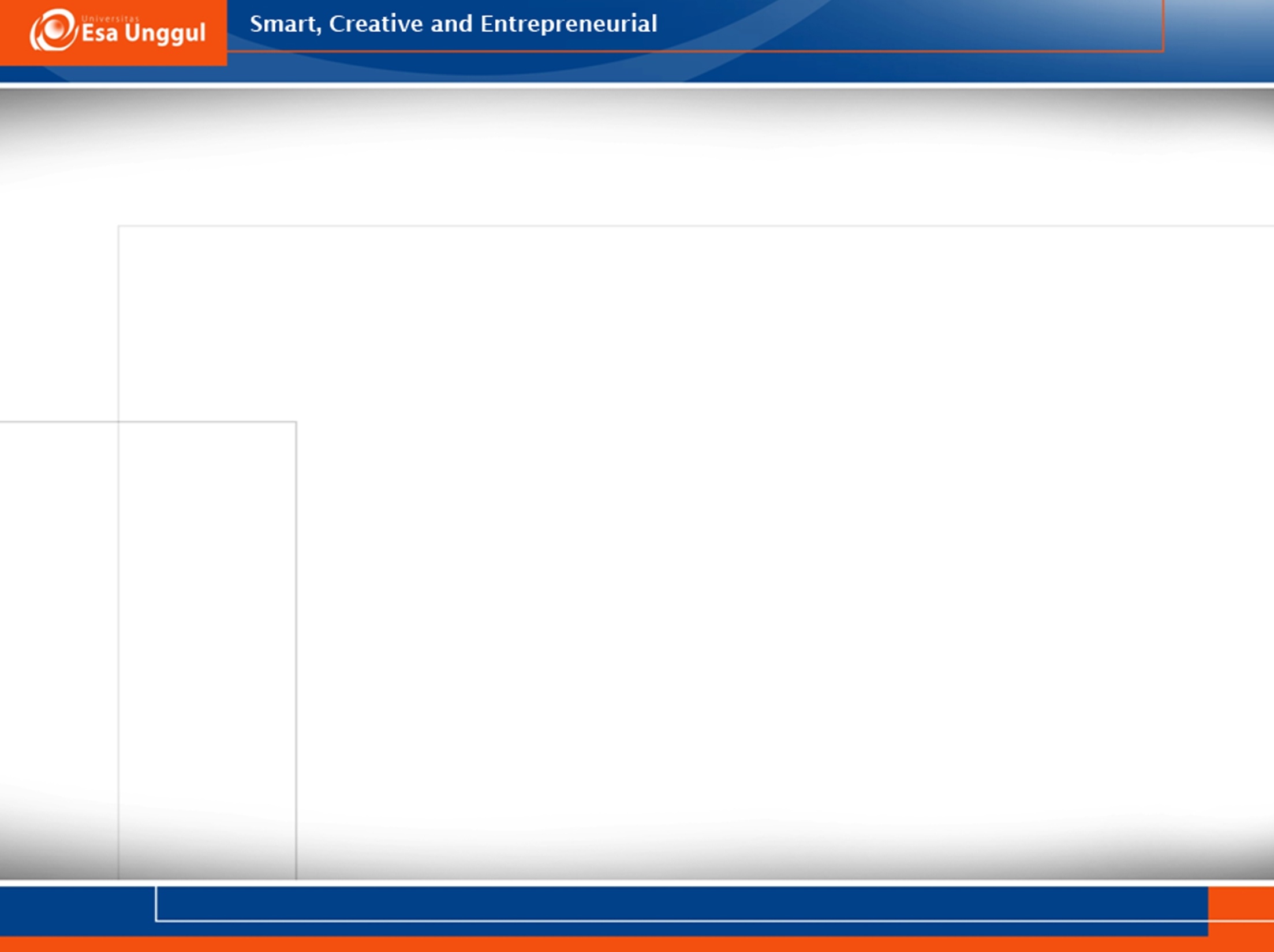 Norma Hukum
Selain tersusun secara berjenjang dan berlapis dalam suatu tata susunan yang bersifat hierarkis, norma hukum dalam suatu negara bisa dikelompokkan dalam 4 (empat) tingkatan norma hukum, yaitu: 
Norma Fundamental Negara
Aturan Dasar Negara
Undang-Undang Formal
Peraturan Pelaksanaan & Otonom
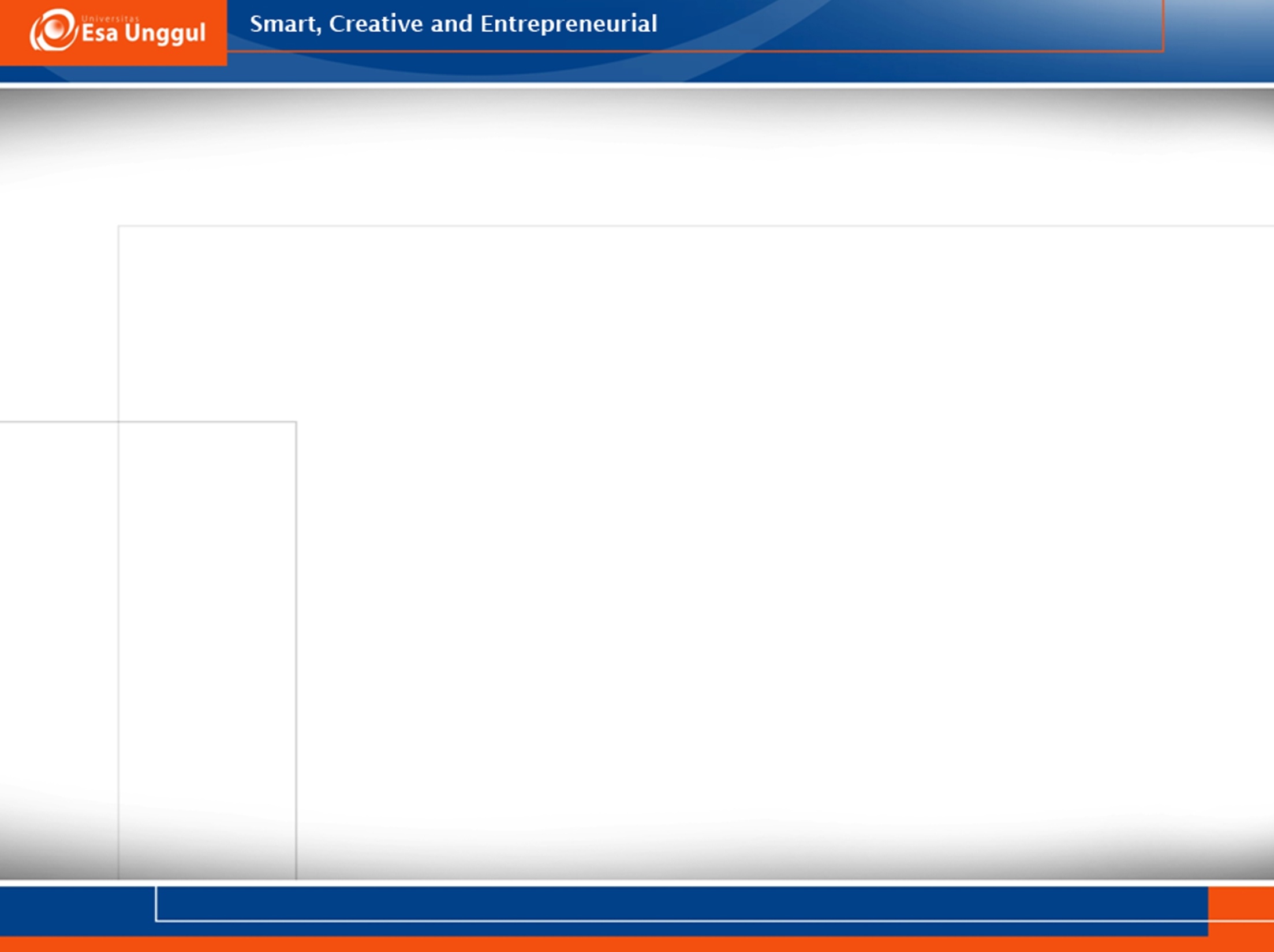 STAATSFUNDAMENTALNORM Norma Fundamental Negara
bersifat ditetapkan terlebih dahulu secara hipotetik (presupposed) dan diterima apa-adanya  sebagai suatu kebenaran (axiomatic);
norma tertinggi dalam tata susunan norma hukum negara;
landasan filosofis bagi pengaturan lebih lanjut penyelenggaraan negara;
sumber dan dasar bagi pembentukan Aturan dasar negara.
Contoh: Pembukaan UUD 1945
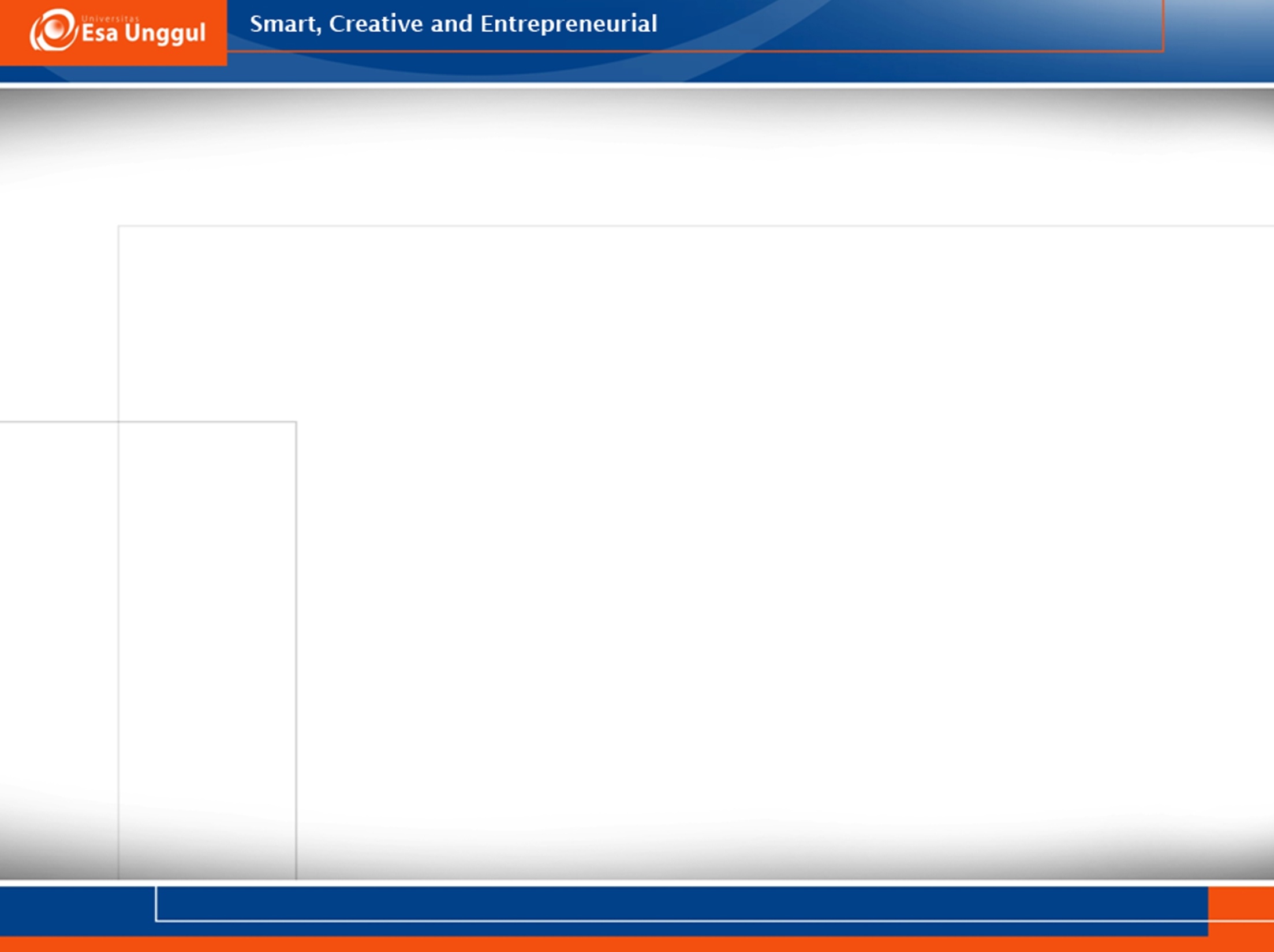 STAATSGRUDGESETZAturan Dasar Negara
bersifat general dan garis besar;
berbentuk norma hukum tunggal;
aturan mengenai pembagian kekuasaan negara;
aturan mengenai hubungan antara negara dan warga negara;
sumber dan dasar bagi pembentukan Undang-Undang Formal. 

Contoh: Batang Tubuh UUD 1945, Ketetapan MPR, dan Konvensi Ketatanegaraan
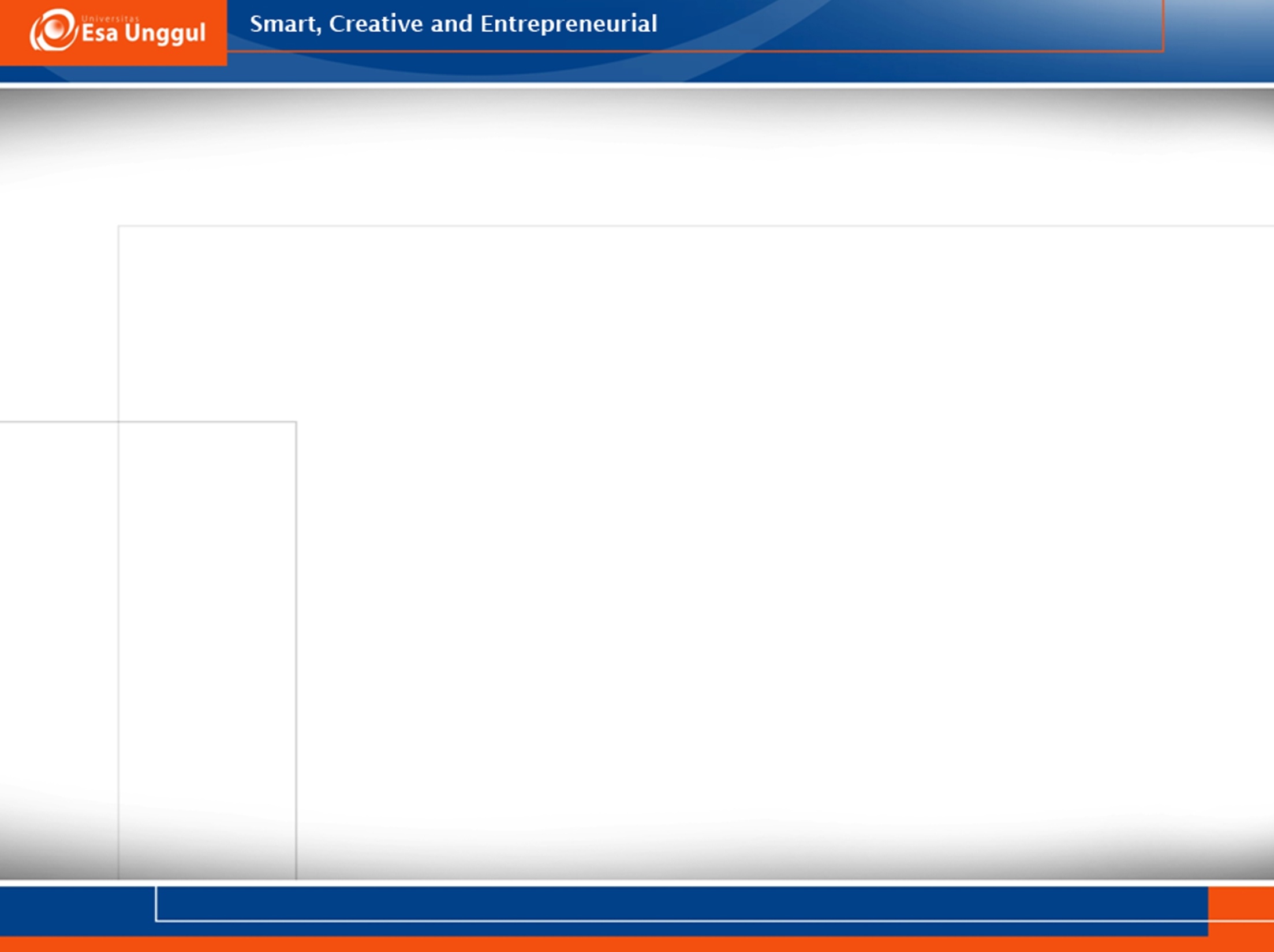 FORMELL GESETZ Undang-Undang Formal
Bersifat spesifik dan rinci;
Berbentuk norma tunggal atau berpasangan;
Produk dari kewenangan legislatif;
Sumber dan dasar bagi pembentukan Peraturan Pelaksanaan dan Otonom

Contoh: Undang-Undang
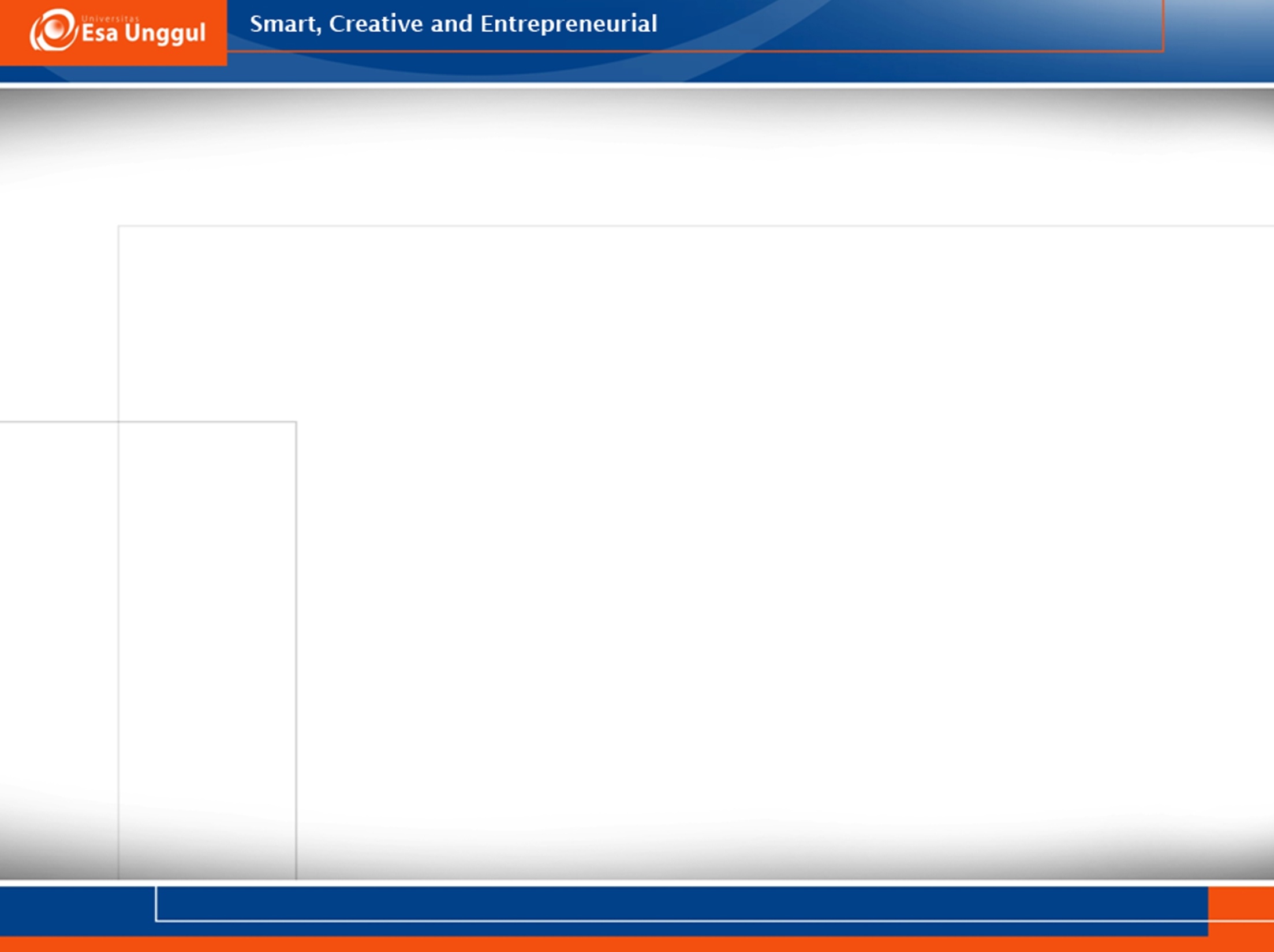 VERORDNUNG SATZUNG Peraturan Pelaksanaan
Peraturan per-uu-an yang dibentuk berdasarkan pelimpah-an kewenangan pengaturan (delegated legislation) dari UU atau Peraturan per-uu-an di atasnya kepada Peraturan per-uu-an yang bersangkutan. 
Tujuan dari pelimpahan kewenangan pengaturan ini adalah agar ketentuan2 dalam UU atau peraturan yang di atasnya itu bisa implementatif. 

Contoh: Peraturan Pemerintah, Peraturan Presiden, Peraturan Menteri dl  PP 15/2010 tentang Penyelenggaraan Penataan Ruang yang dibentuk berdasarkan pelimpah-an kewenangan pengaturan dari beberapa pasal dalam UU 26/2007 tentang Penataan Ruang.
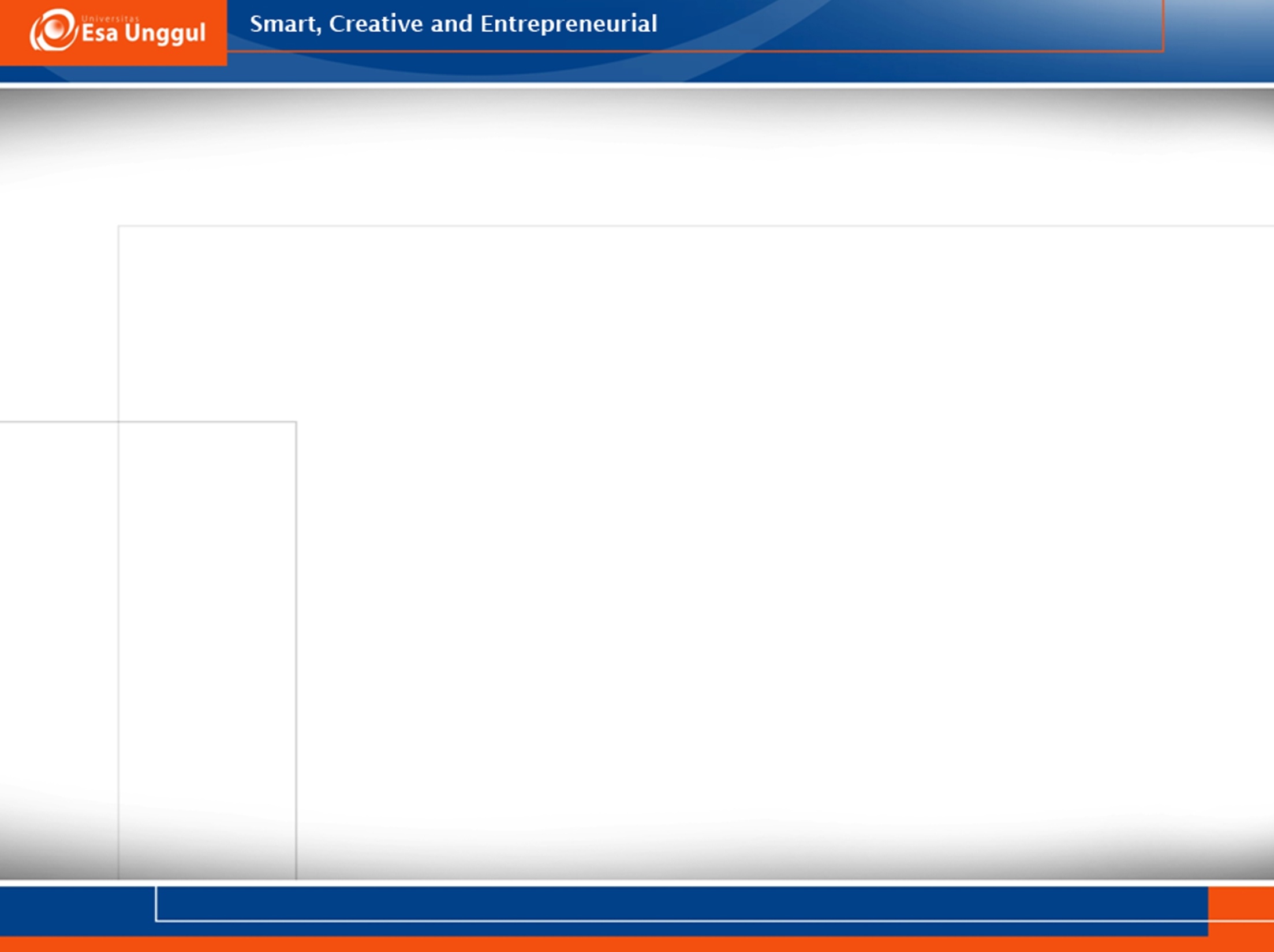 AUTONOME SATZUNG Peraturan Otonom
Peraturan per-uu-an yang dibentuk berdasarkan pemberian kewenangan pengaturan (atributive legislation) dari suatu UU kepada suatu lembaga pemerintah. 
Tujuan dari pemberian kewenangan pengaturan ini adalah sebagai alat bagi lembaga pemerintah tersebut dalam menyelenggarakan kewenangan pemerintahan yang diatur dalam UU itu.  

Contoh:Peraturan BI, Peraturan KPU, Peraturan Daerah dll.  Perda Provinsi DKI Jakarta 8/2007 tentang Ketertiban Umum yang dibentuk berdasarkan pemberian kewenangan pengaturan dari UU 32/2004 kepada Gubernur dan DPRD Provinsi DKI Jakarta.
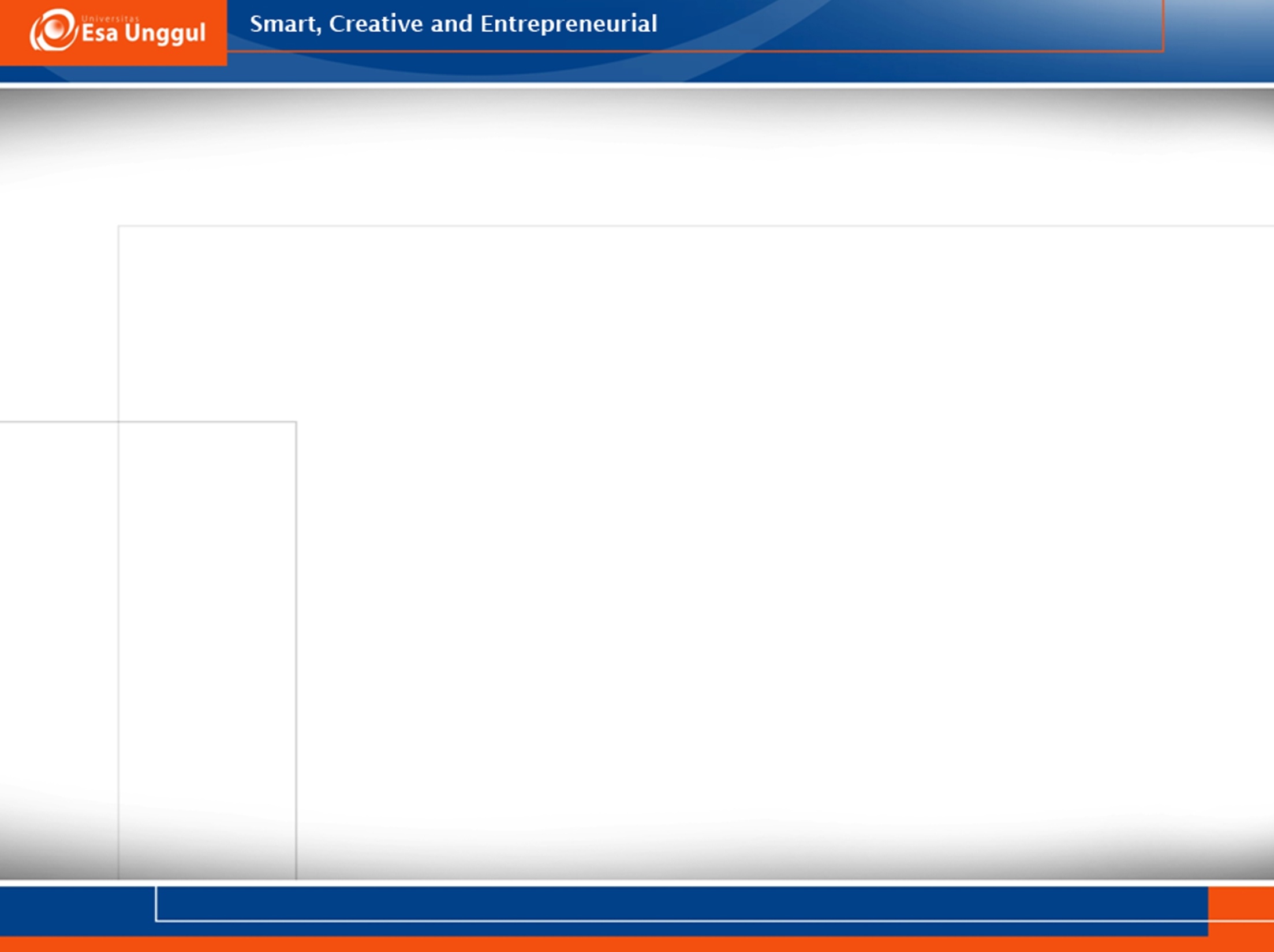 Latihan
Identifikasi kebijakan publik terkait kesehatan yang termasuk ke dalam Undang-Undang Formal (Formell Gesetz) dan Peraturan Pelaksanaan (Verordnung Satzung) masing-masing 3 kebijakan